甜蜜的家庭
我的家庭真可愛，整潔美滿又安康，   
          姊妹兄弟很和氣，父母都慈祥；
雖然沒有好花園，春蘭秋桂常飄香；             
 雖然沒有大廳堂，冬天溫暖夏天涼。
可愛的家庭呀，我不能離開你，你的恩惠比天長。
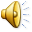 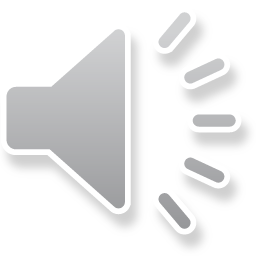